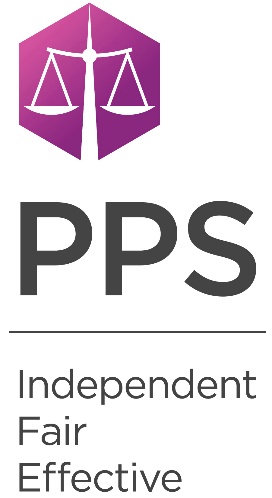 Child Friendly Practice & Procedure in the Youth Court
18th September 2024
Linda Chambers
Public Prosecutor, Serious Crime Unit
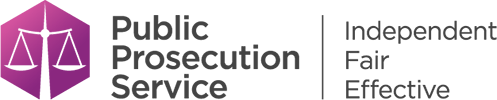 Prosecution at Court
Cases involving Young People can proceed to court for a number of reasons
Serious nature of offence
Persistent Offender
Exhausted range of diversionary disposals
Previous failure to engage
PUBLIC PROSECUTION SERVICE
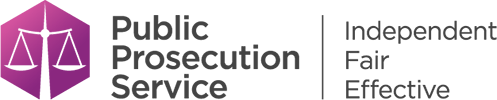 The Youth Court in Northern Ireland
Special arrangements for children and young people
Designated Youth Courts
Composition
Child friendly environment
Measures Introduced
Child friendly language
PUBLIC PROSECUTION SERVICE
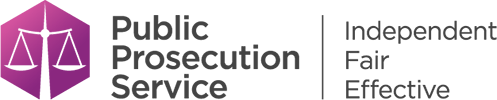 Bail Provision for Young People in Northern Ireland
Legislation – Article 12 Criminal Justice (Children) (NI) Order 1998
the court considers that to protect the public it is necessary to remand him in custody; and

Either
(a)is a violent or sexual offence; or
(b)is one where in the case of an adult similarly charged he would be liable on conviction on indictment to imprisonment for 14 years or more.

Or
(a)where the offence charged is an indictable offence; and
(b)the child either—
(i)was on bail on any date on which he is alleged to have committed the offence; or
(ii)has been found guilty of an indictable offence within the period of two years ending on the date on which he is charged with the offence mentioned.
PUBLIC PROSECUTION SERVICE
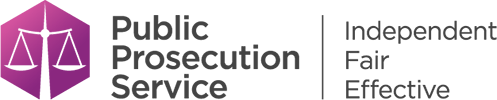 Bail Provision for Young People in Northern Ireland
Stringent criteria

Statutory presumption in favour of bail

Bail Conditions
The Criminal Evidence (NI) Order 1999
Special Measures

Aim to improve the quality of the evidence

Terms of completeness, coherence and accuracy.

Coherence is judged by the witnesses ability to give answers in context both individually and collectively.
Addressing individual need
Various special measures available –

    Article 11 -Screens 

    Article 12 -  Live Link – Remote Evidence
   
    Article 14 - Removal of wig and gowns

    Article 15 - Video Recorded Evidence in Chief

   Article 17 - Registered Intermediary
Registered Intermediaries
The Registered Intermediaries (RIs) Schemes assist vulnerable defendants and defence witnesses, as well as victims and prosecution witnesses, with significant communication difficulties.
Assist to communicate their answers more effectively during police interview and when giving evidence at trial. 
The RI Schemes currently operate in respect of criminal cases being heard in all Crown, Magistrates’ and Youth courts.
The vulnerable person’s communication difficulties could arise due, for example, to a learning disability, Autistic Spectrum Disorder, mental health issue, neurological disorder or a physical disability, or by virtue of their young age.
PUBLIC PROSECUTION SERVICE
New Youth Justice Initiatives
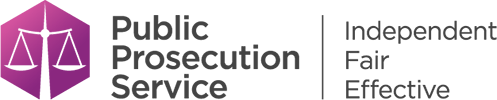 PPS is involved in a range of initiatives to improve children’s experience of Youth Justice System, including:
Streamlining of the Youth Engagement Scheme.
Development of an informal Youth Court Pilot.
Development of a single Community Order.
Expansion of the Police Community Resolution Scheme.
Improvement of bail and custody provision for young people
Not always possible to prevent children coming into the Youth Justice System 
for example, persistent offenders, serious nature of offending, exhausted diversionary options
PUBLIC PROSECUTION SERVICE
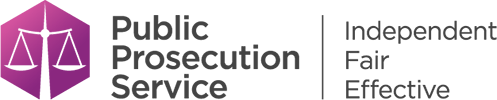 Youth Court Sentencing
Absolute conditional discharge
Youth Conference Order – Restorative Justice
Probation Order
Attendance Centre Order
Community Service Order
Juvenile Justice Centre Order
Youth Court Disposals
PUBLIC PROSECUTION SERVICE
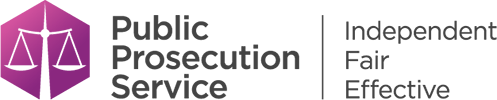 Future of Youth Justice in Northern Ireland
Efforts will continue to improve Youth Justice System - potential to develop additional services for children.  
 
We will continue to work towards the Department of Justice’s vision for the Youth Justice System in Northern Ireland:
 
A Progressive Youth Justice System – 
Delivering Better Outcomes for Children and Communities.
Questions?  Thank you for your time….
More information on our website www.ppsni.gov.uk or by contacting 
PPS, Policy and Information Unit
Tel: 02890 897100
Email: info@ppsni.gov.uk